Introduction to pathologyInflammation lecture 1
Dr H Awad
FRCPath
First trimester 2015/16
inflammation
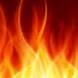 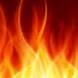 InflammationDefinition
Protective response 
involving (1)host cells, (2)blood vessels and (3)chemical mediators ,
 intended to 
(1)eliminate  (a)the initial cause of injury and the (b)necrotic tissue resulting from the insult 
 (2)initiate repair.
Unintended outcomes!
Inflammation is a protective mechanism….. Not a disease
However… cells and mediators that destroy injurious agents can destroy normal tissue.
Signs of inflammation
Calor  ……. hotness
Rubor …….. redness
Tumor…….. swelling
Dolor……… pain
Functio laesa.. Loss of function
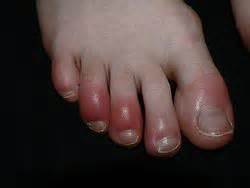 Causes of inflammationany cause of cell injury
Infections
Trauma
Physical : thermal injury, burns
Chemicals
Tissue necrosis: ischemia or physical insult
Foreign bodies
Immune reaction
Infection versus inflammation
What are the differences????
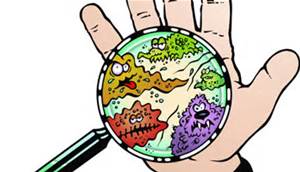 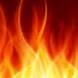 Acute versus chronic
Acute: rapid onset, short duration, fluid and plasma protein exudation, predominantly neutrophils.
Chronic: insidious onset, longer duration ( days to years), lymphocytes and macrophages, vascular proliferation and fibrosis.
Acute versus chronic inflammation
mechanisms
So.. Cells and molecules needed for the inflammatory response.
These are present in the blood.
The goal of the inflammatory reaction is to bring these cells and mediators to the site of injury.
Chemical mediators
Secreted from inflammatory and host cells (e:g cytokines)
Derived from plasma proteins (complement)
Self control
Inflammation is controlled and self limited.
Inflammatory cells are short lived, and degraded or become inactive.
Anti inflammatory mediators.
Recognition of injurious agent
Receptors on several cells recognize injurious agents.
These receptors present on  macrophages, dendritic cells , epithelial cells and others.
These receptors are called pattern recognition receptors because they recognize structures common to many microbes or dead cells.
Pattern recognition receptors
Two families:

Toll like receptors.
inflammasomes
Toll like receptors
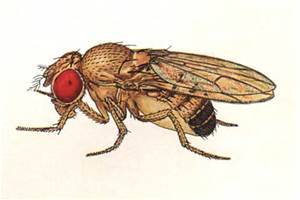 Toll like receptors
Microbial sensors.
10 mammalian types:
Can recognize bacterial products : endotoxins or DNA.
Can recognize viral products: RNA
Toll like receptors
Located on plasma membrane and endosomes.
So: can recognize extracellular and ingested microbes.
Toll like receptors
Once they recognize the microbe… transcription factors activation… which stimulate production of chemical agents (inflammatory mediators)
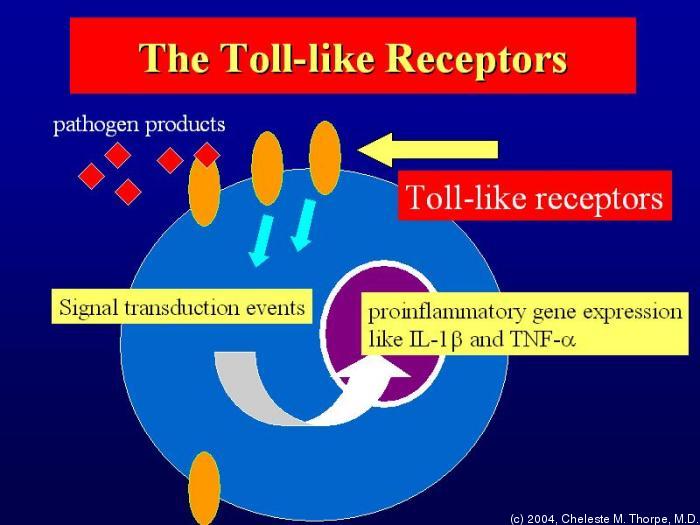 Inflammasome
Multi-protein cytoplasmic complex.
Recognizes products of dead cells… uric acid, extracellular ATP, crystals, some microbes..
When stimulated, inflammasome activates caspase 1.
Caspase 1.. Cleaves and thus activates IL- 1 which is a potent mediator.
Inflammasome in action
1)Gout 
Urate crystals deposited in joints.. Ingested by macrophages..  Activate inflammasome… IL 1 production… inflammation
2)Inflammasome stimulated by cholesterol crystals.. Possible role of inflammasome in atherosclerosis.
3) Also activated by free fatty acids in obese people… development of type 2 DM.

???TREATMENT BY blocking IL 1
gout
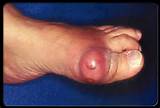 Uric acid crystals
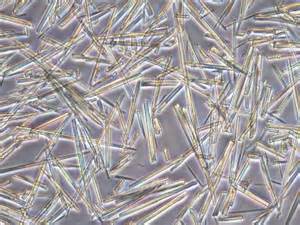 Acute inflammation
Vascular changes: 
*vasodilation and increased vascular permeability.
*endothelial cell activation to increase leukocyte adhesion and migration .

Cellular events:
Vascular changes
1)Transient vasoconstriction.. Seconds.
2)Vasodilation… increased blood flow.
3) Increased vascular permeability… extravascular edema
4) loss of fluids from capillaries increases blood viscosity… slowing of circulation = stasis
5) stasis.. Neutrophils accumulate at the epithelial side = margination (the first step in leukocyte activation)
Increased vascular permeability
Results in edema.
Edema caused by inflammation is usually an exudate
Transudate versus exudate???
exudate
Edema fluid caused usually by inflammation.
Fluid rich in protein, cell debris and leukocytes.
High specific gravity

Transudate… low protein, low cell debris, no cells…. Due to changes in hydrostatic or osmotic pressure….. Here only fluid is lost
Causes of increased vascular permeability in inflammation
Endothelial cell contraction.. Increasing the gaps through which fluid is lost
Endothelial injury.. Loss of the barrier that prevents fluid to go out of the vessels.
Increased transocytosis
Leakage from new blood vessels.
Endothelial cell contraction
Most common cause of increased permeability.
Rapid response due to histamine, bradykinin and leukotrienes.
Short lived.

A similar response occurs due to cytokines.. Changes to cytoskeleton increasing the gaps.. This is slower but more prolonged.
Endothelial injury
Damage due to severe injury.. E:g burns or infections.
Can start immediately but lasts for several hours or days till the vessel is thrombosed
If injury is mild effect (permeability increase) can be delayed but long  lived. E:g in mild thermal injury or certain bacterial toxins
Increased transocytosis
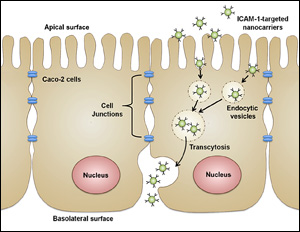 neovascularization
New blood vessels formed during repair.
Leaky till proliferation of endothelial cells matures adequately to form intracellular junctions.